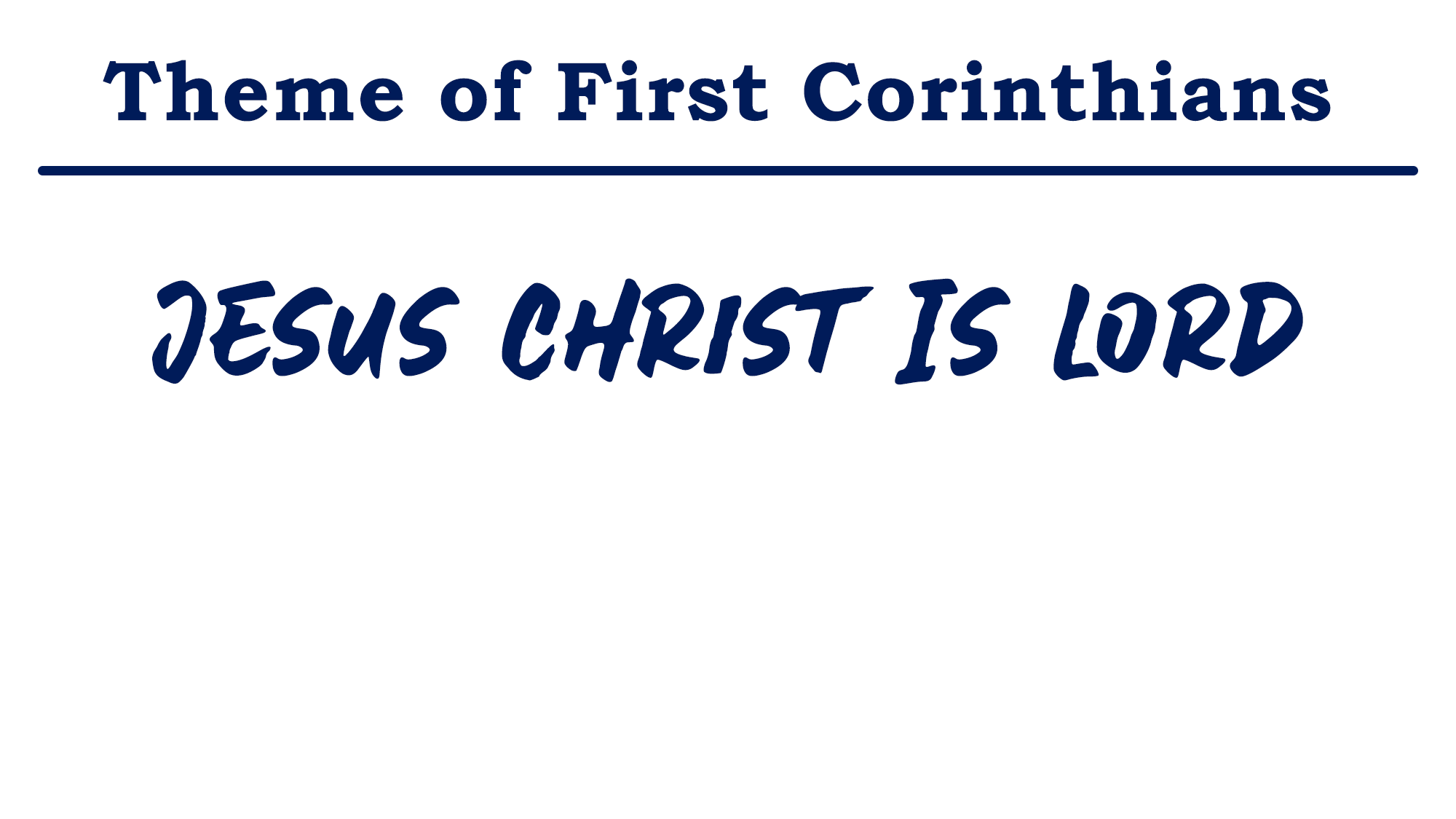 Answering Questions Regarding Spiritual Gifts (12:1-14:40)
The Existence of Miraculous, Spiritual Gifts (12:1-31)
The Expiration of Miraculous, Spiritual Gifts (13:1-13)
The Exercise of Miraculous, Spiritual Gifts (14:1-40)
Prophecy Is Superior to Tongues (14:1-5)
Tongues Must Be Interpreted (14:6-19)
Illustrations of No Interpretation (14:6-8)
Results of No Interpretation (14:9-12)
Interpretation Leads to Edification (14:13-19)
Purpose of Tongues and Prophecy (14:20-25)
Tongues Were a Sign for Unbelievers (14:20-22a)
Prophecy Was a Sign for Believers (14:22b-25)
Answering Questions Regarding Spiritual Gifts (12:1-14:40)
The Existence of Miraculous, Spiritual Gifts (12:1-31)
The Expiration of Miraculous, Spiritual Gifts (13:1-13)
The Exercise of Miraculous, Spiritual Gifts (14:1-40)
Strive for Edification and Orderliness in the Assembly (14:26-40)
General Instructions for Worshipers (14:26)
Instructions for Tongue Speakers in the Assembly (14:27-28)
Instructions for Prophets in the Assembly (14:29-33)
Instructions for Women in the Assembly (14:34-35)
Final Instructions for Worshipers (14:36-40)